ECF5726 - Óptica Física: Teoria, Experimentos e AplicaçõesSeminário 4 – Causas da cor do marDanilo  Mendes VieiraEloisa Neri de Oliveira
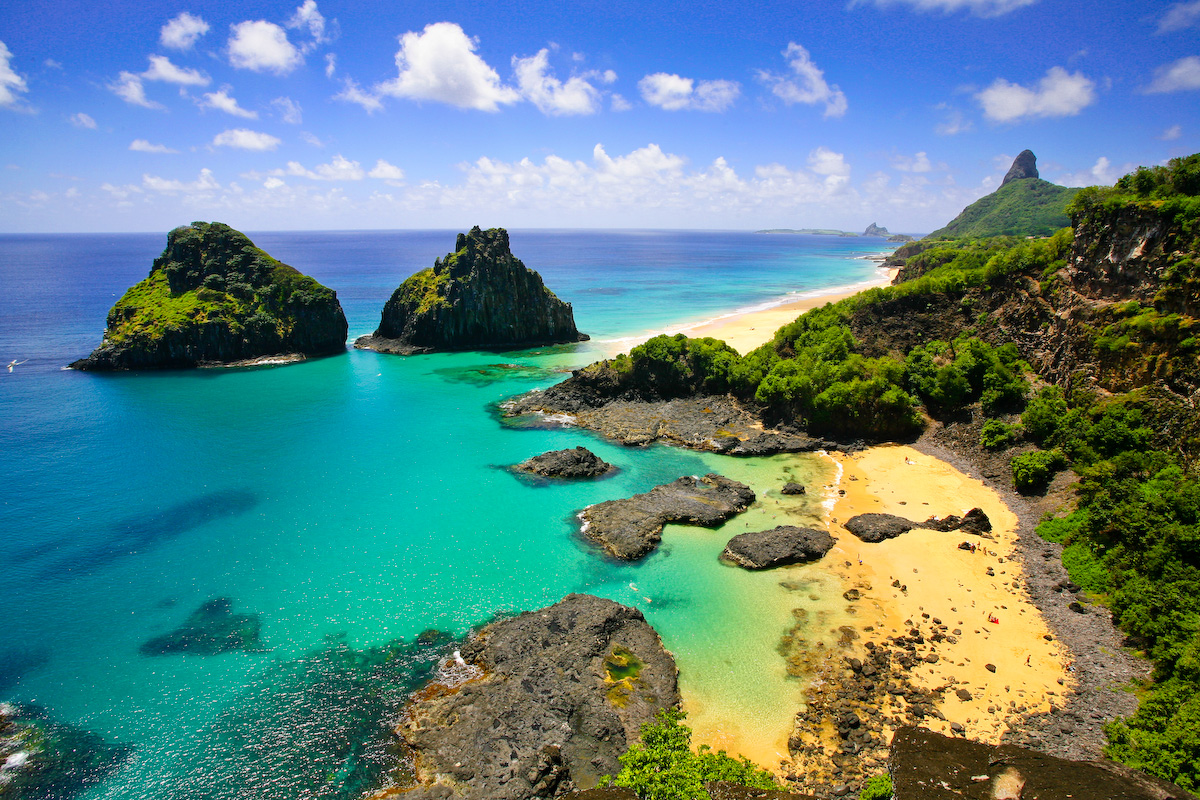 CAUSAS DA COR DO MAR
CAUSAS DA COR DO MAR
Areia?
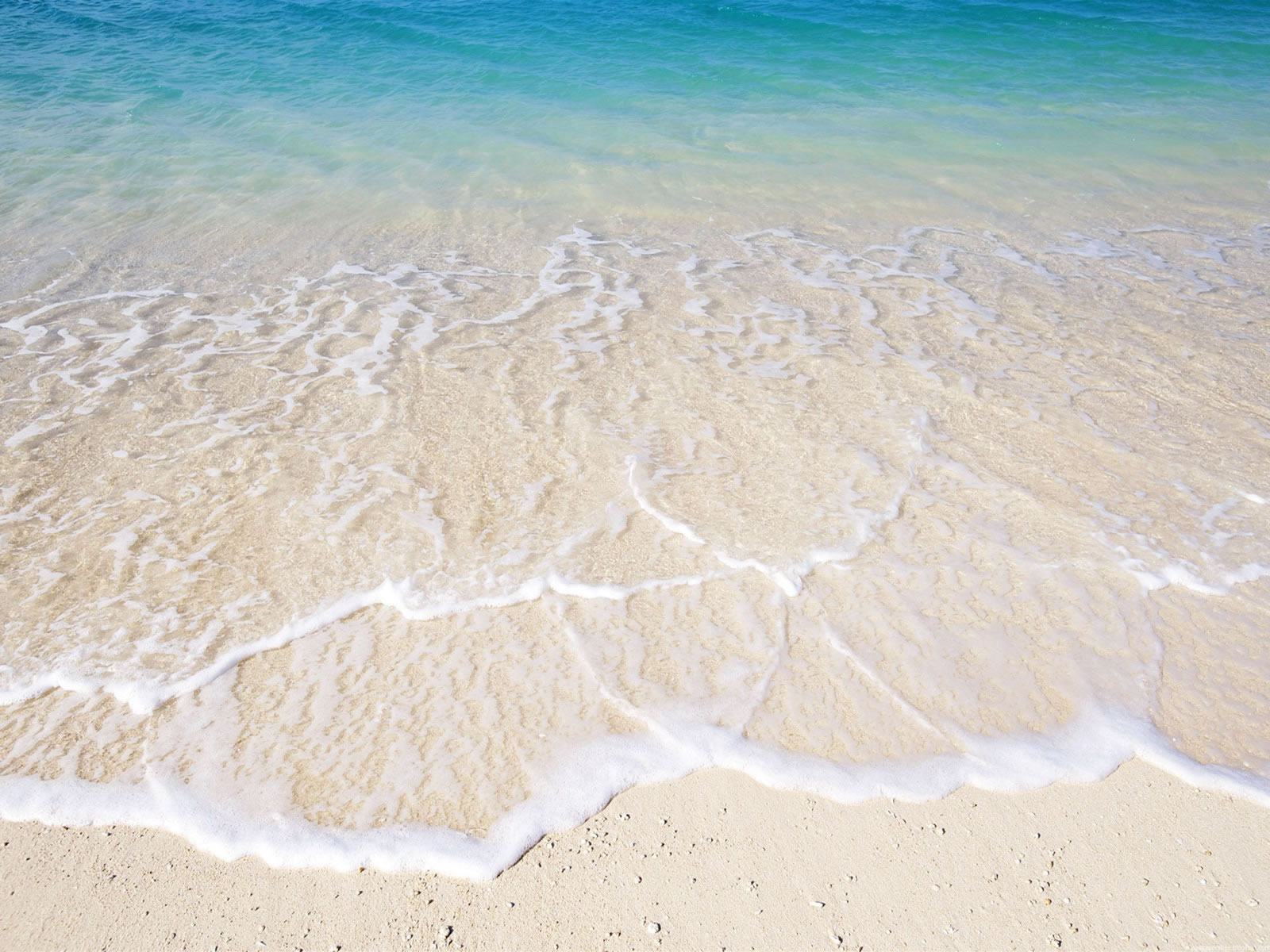 Céu?
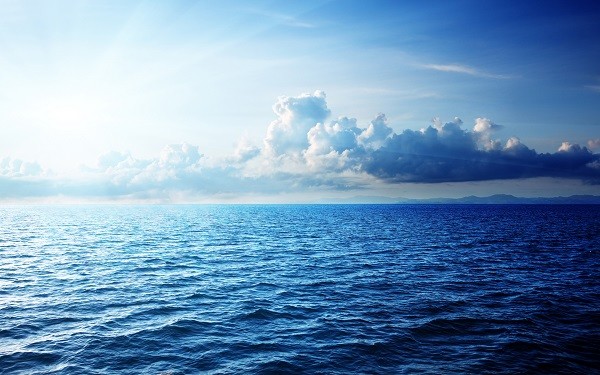 Espectroscopia – Interação entre luz e matéria
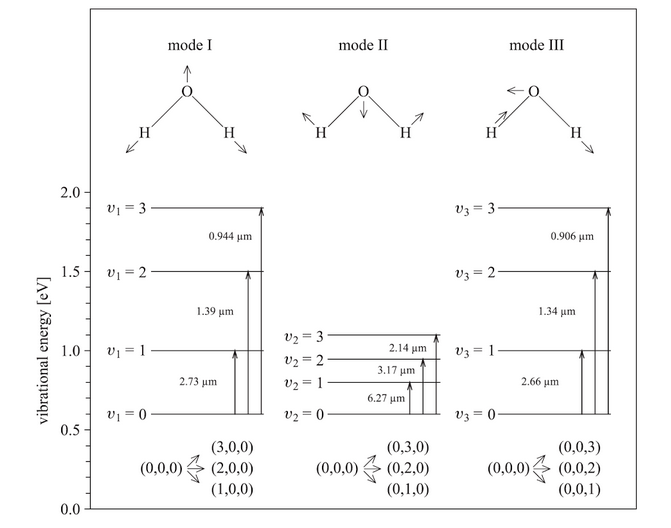 Cor da água
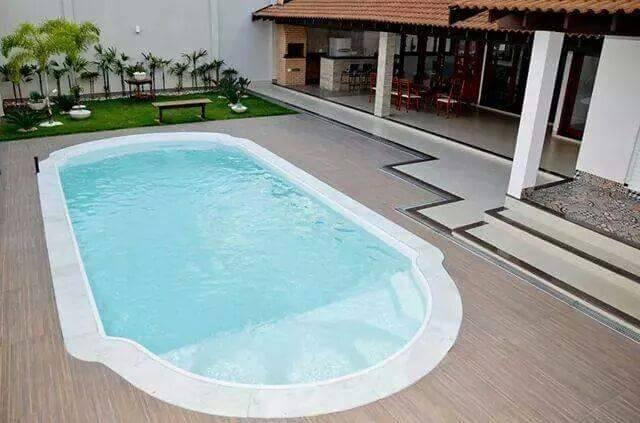 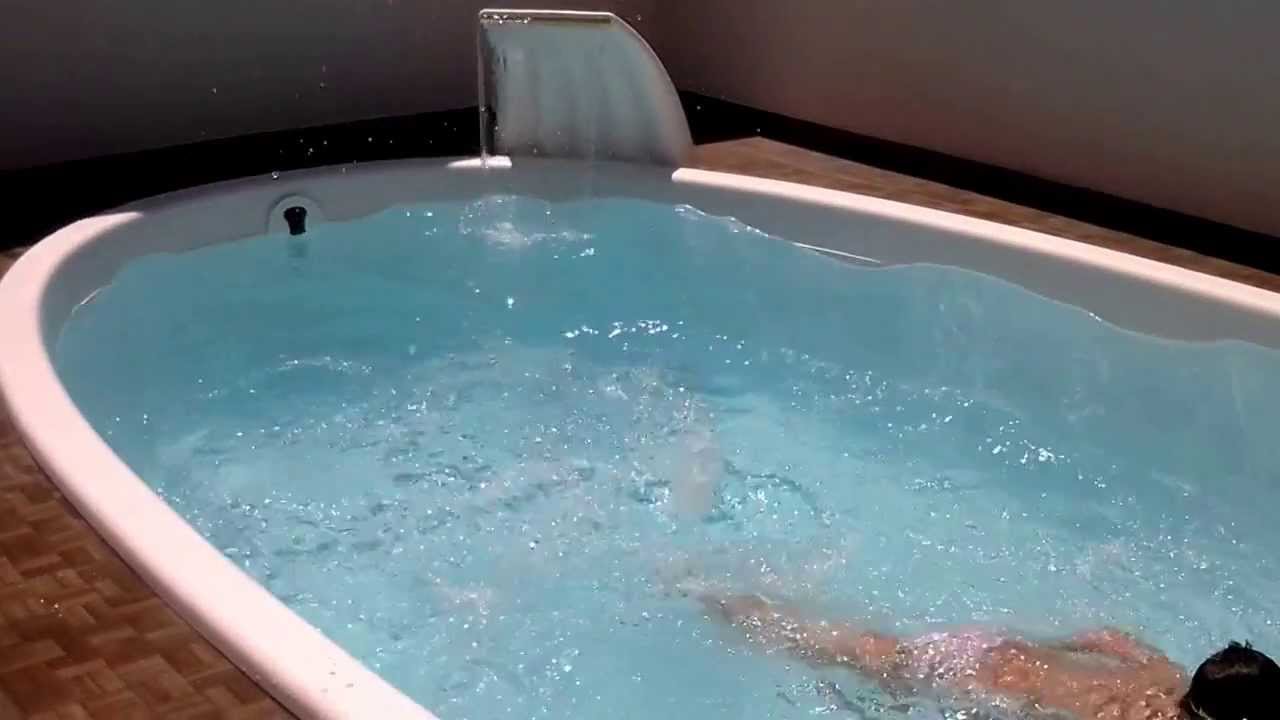 Substância Amarela
A matéria orgânica presente em águas naturais são responsáveis pela absorção da luz e são comumente chamadas de substância amarela (Bricaud et al., 1981)
A matéria orgânica é composta por decomposição, secreção e excreção de organismos terrestres e aquáticos (Mantovani; Novo, 1996)
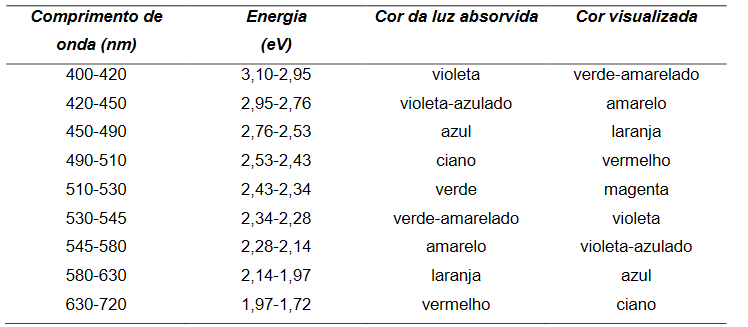 Tabela retirada de: Experimento QFL-1101. Disponível em: http://www.iq.usp.br/fmvichi/html/EXP%204.pdf
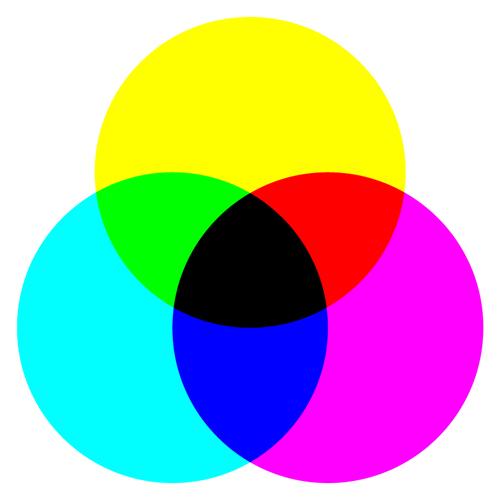 SÍNTESE SUBTRATIVA DE CORES
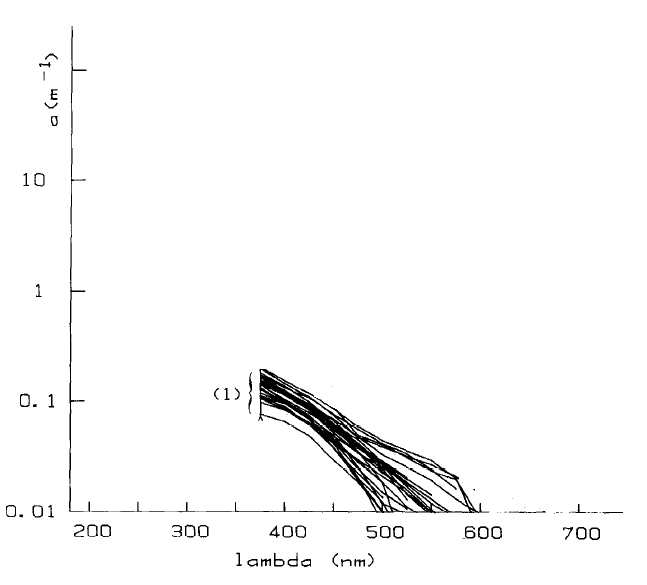 Mauritanian Upwelling region
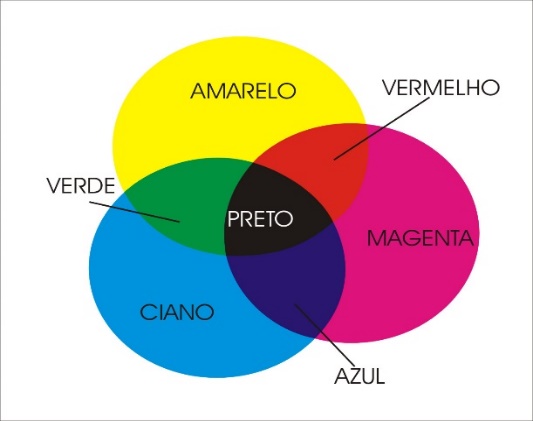 Adaptado de Bricaud et al. Curva de absorção de faixas espectrais
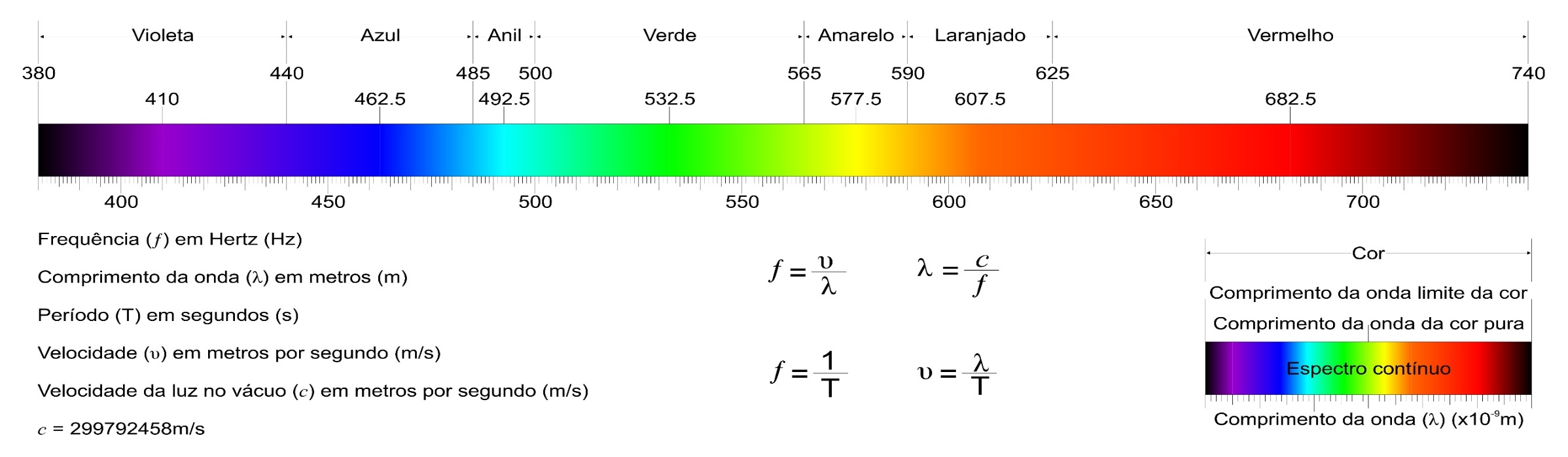 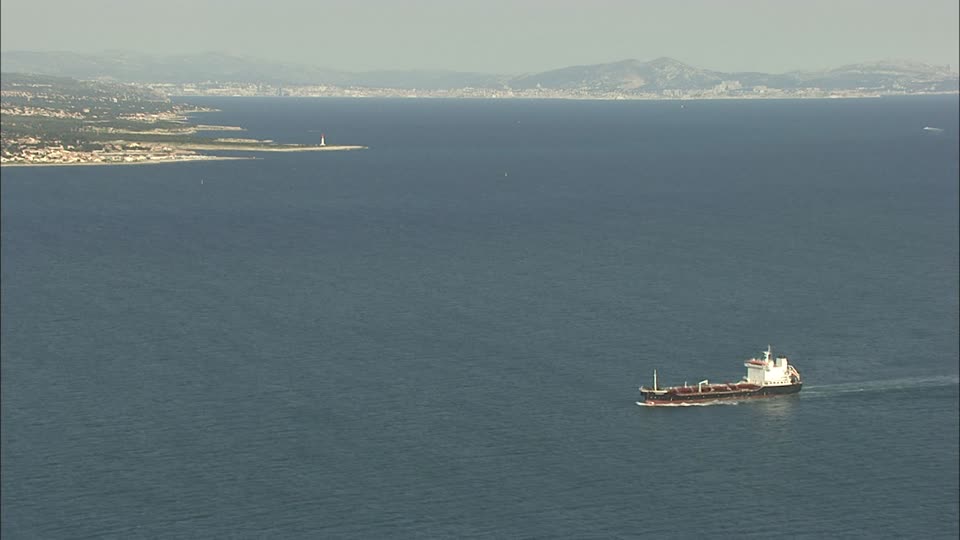 Gulf of Fos-sur-Mer
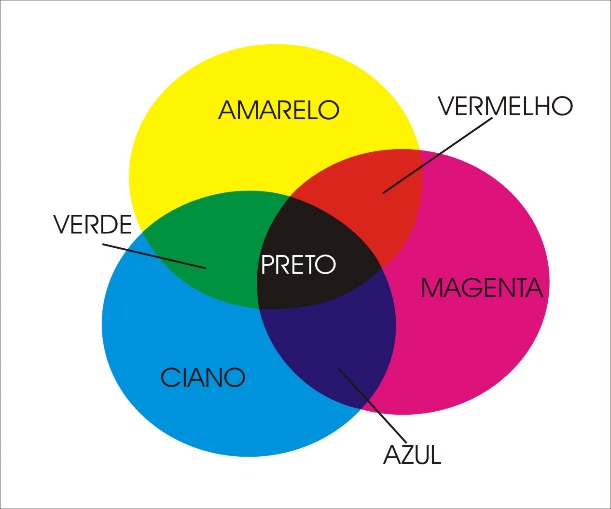 Adaptado de Bricaud et al. Curva de absorção de faixas espectrais
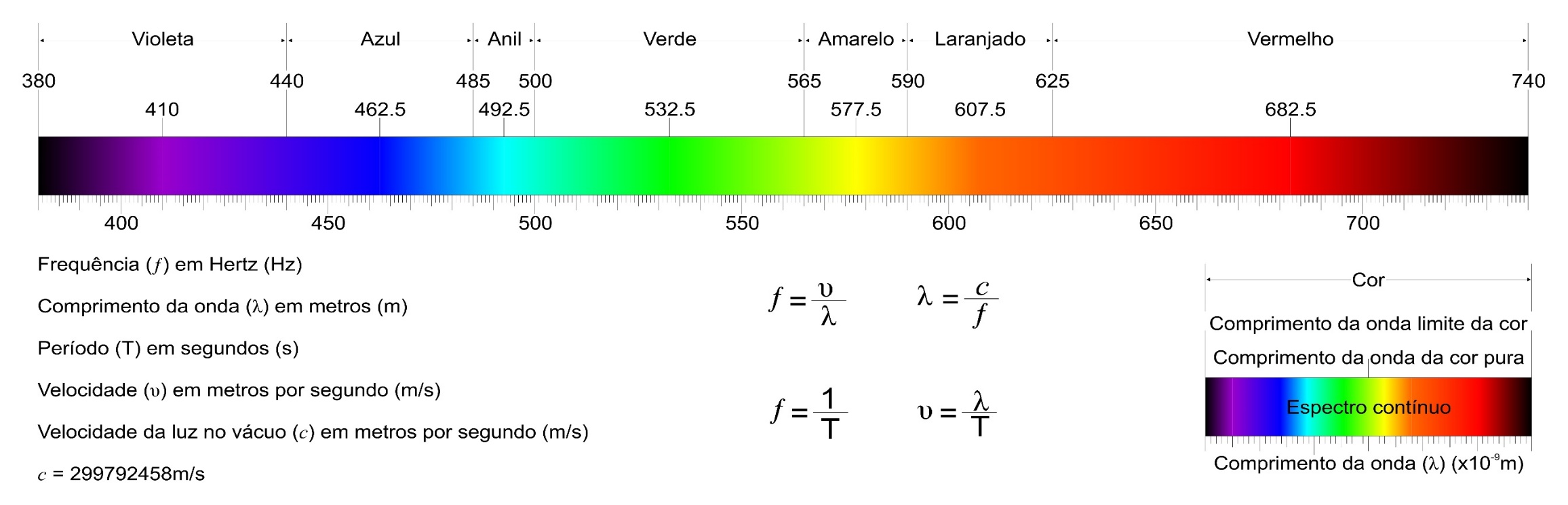 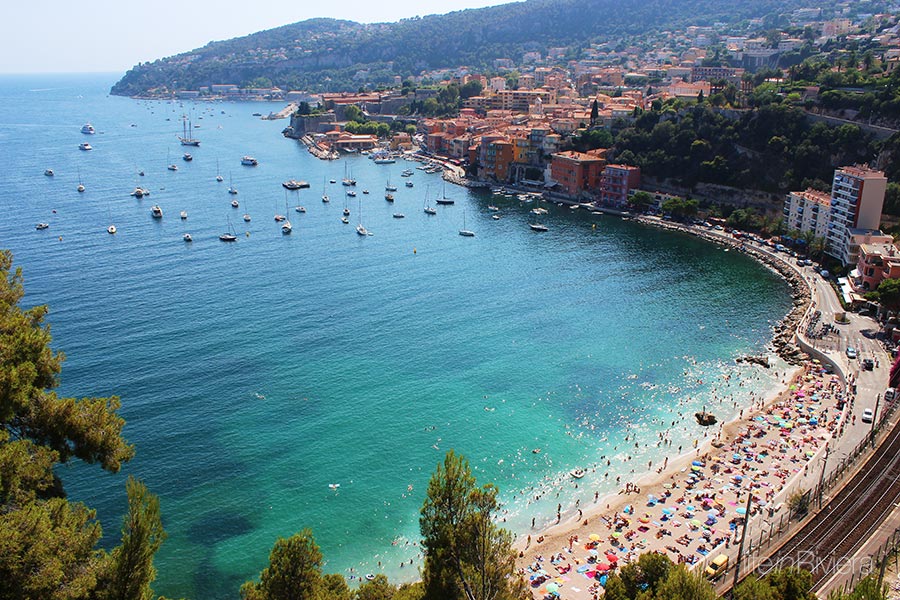 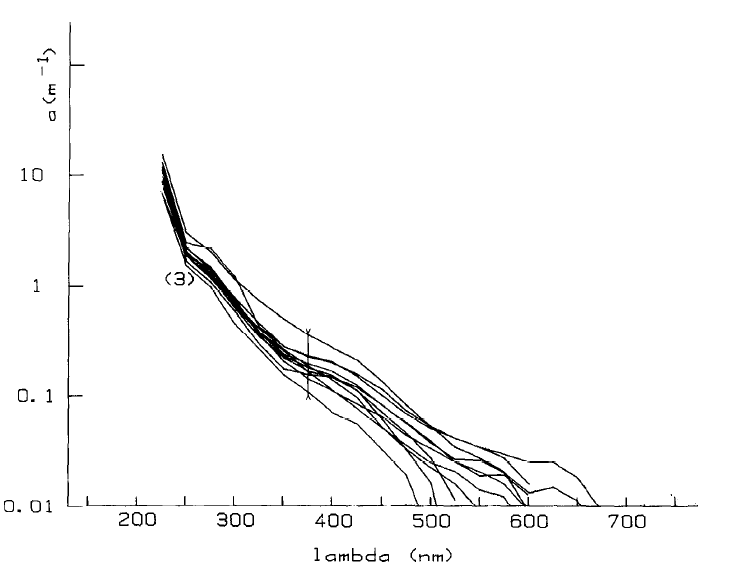 Villefranche Bay
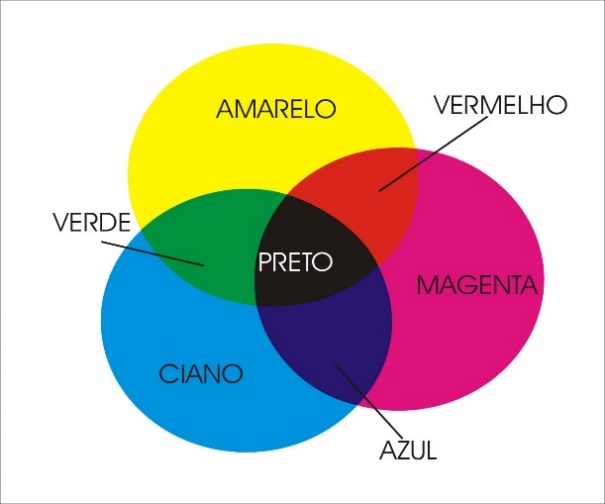 Adaptado de Bricaud et al. Curva de absorção de faixas espectrais
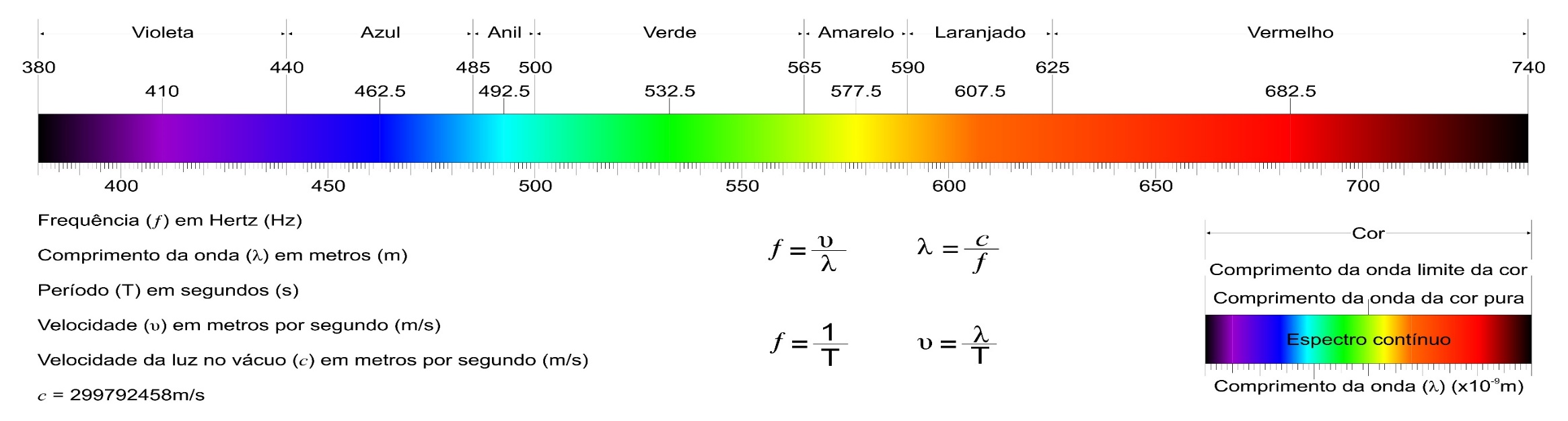 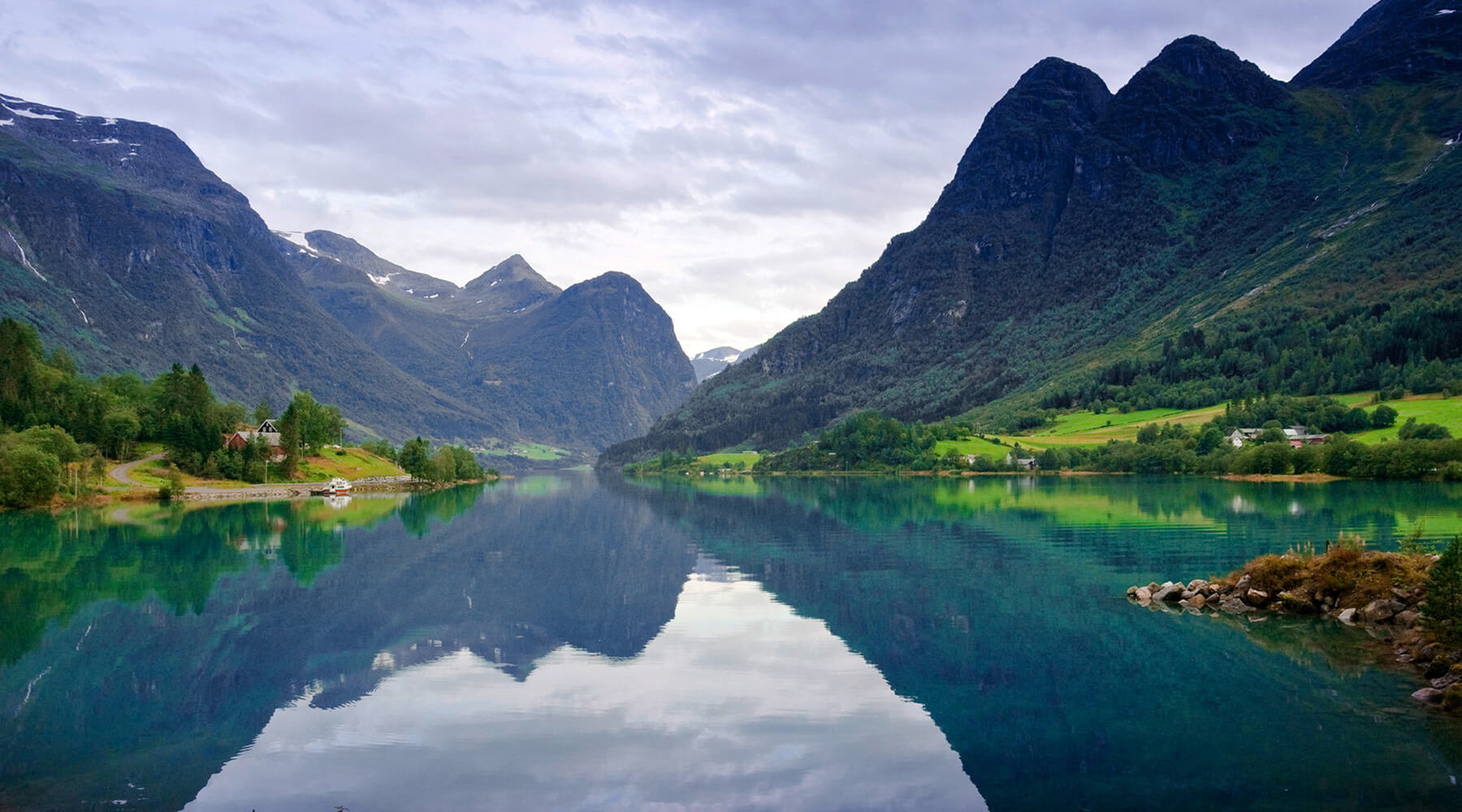 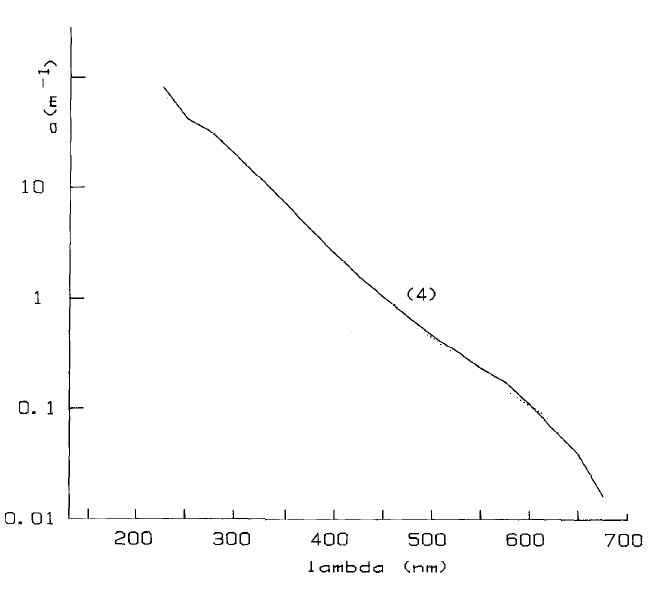 Baltic Sea
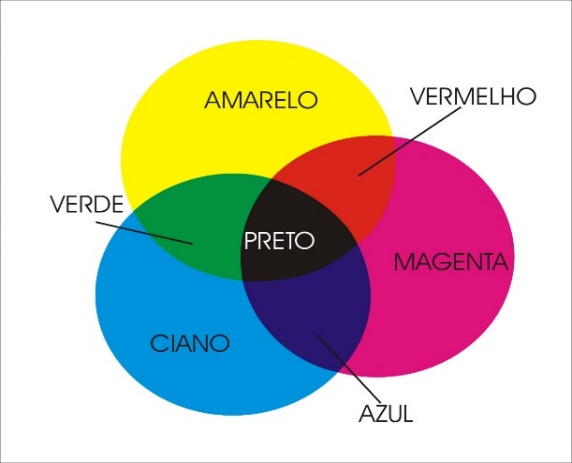 Adaptado de Bricaud et al. Curva de absorção de faixas espectrais
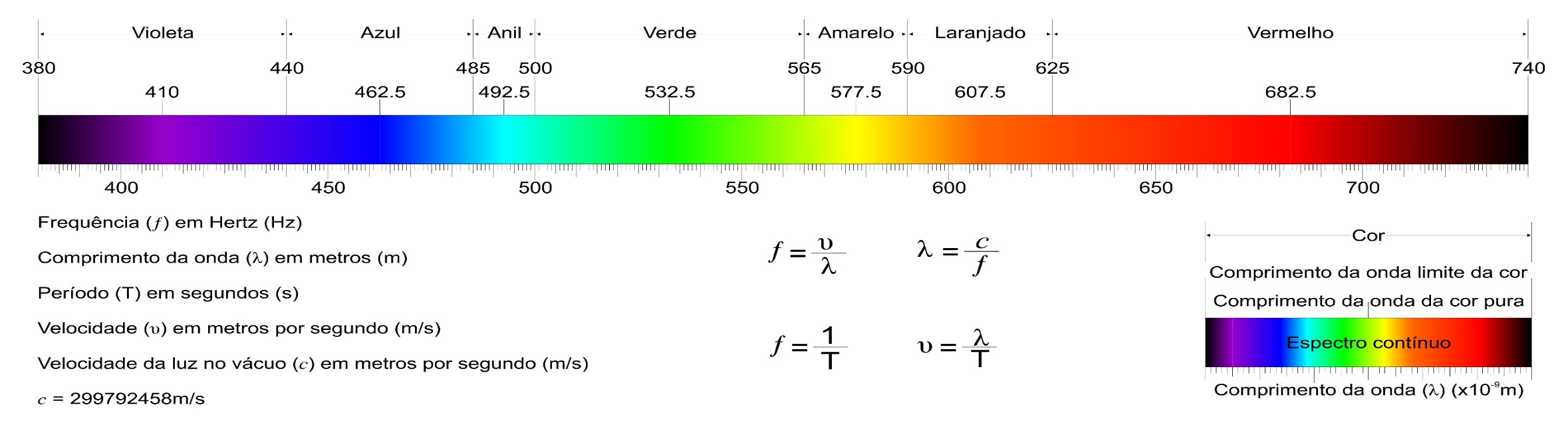 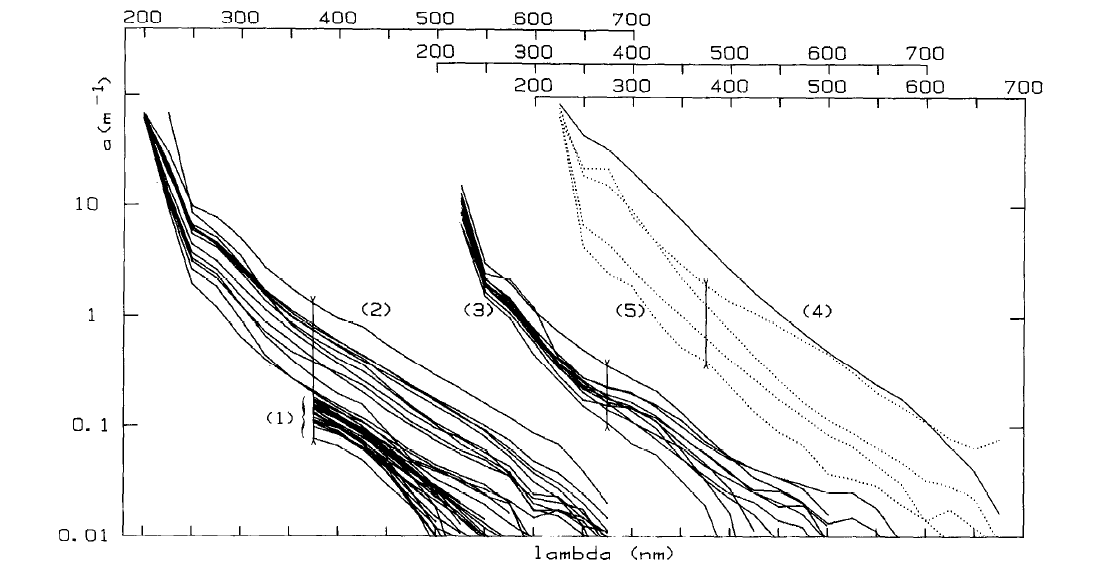 Retirado de Bricaud et al. Valores espectrais de coeficientes de absorção de águas filtradas para diferentes tipos de água. O número 5 corresponde aos valores espectrais de absorção por uma cultura de fitoplancton filtrada para efeitos comparativos.
Fitoplâncton
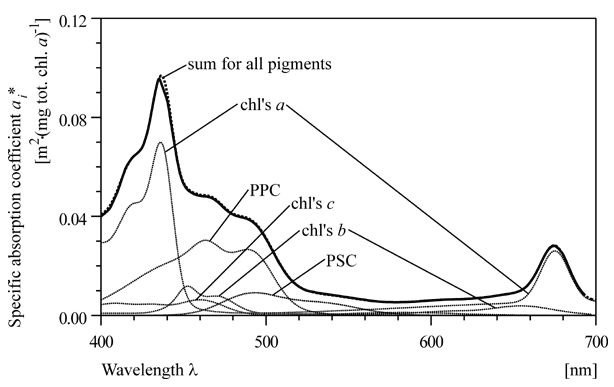 Curvas de absorção por diversos tipos de fitoplâncton. Retirada de Wozniak et al. (1998)
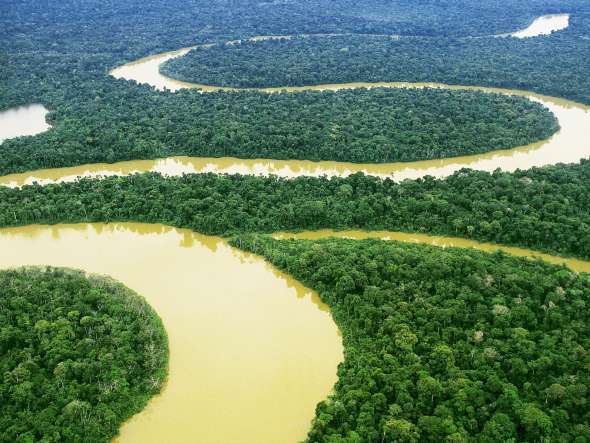 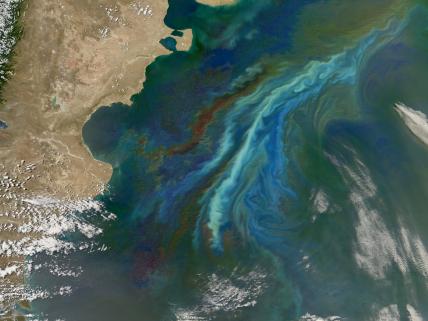 Rio Solimões
Costa da Argentina
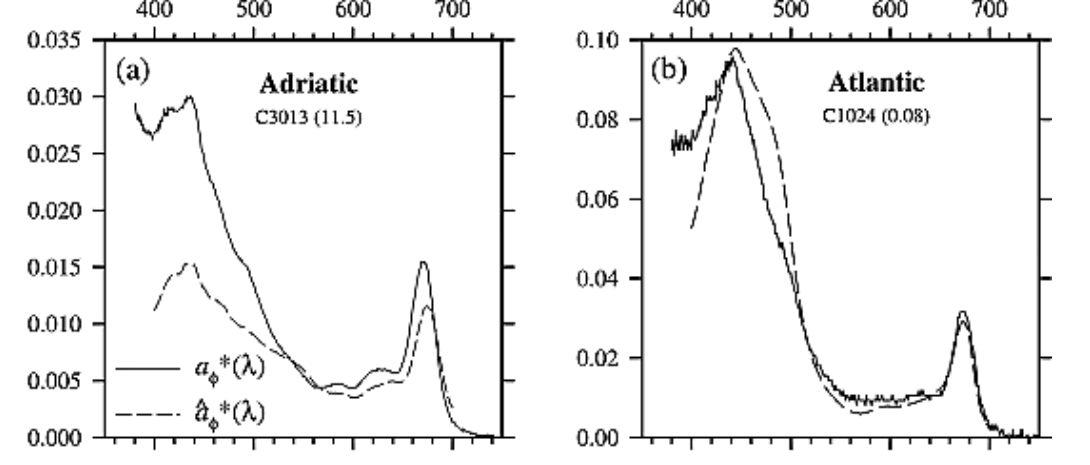 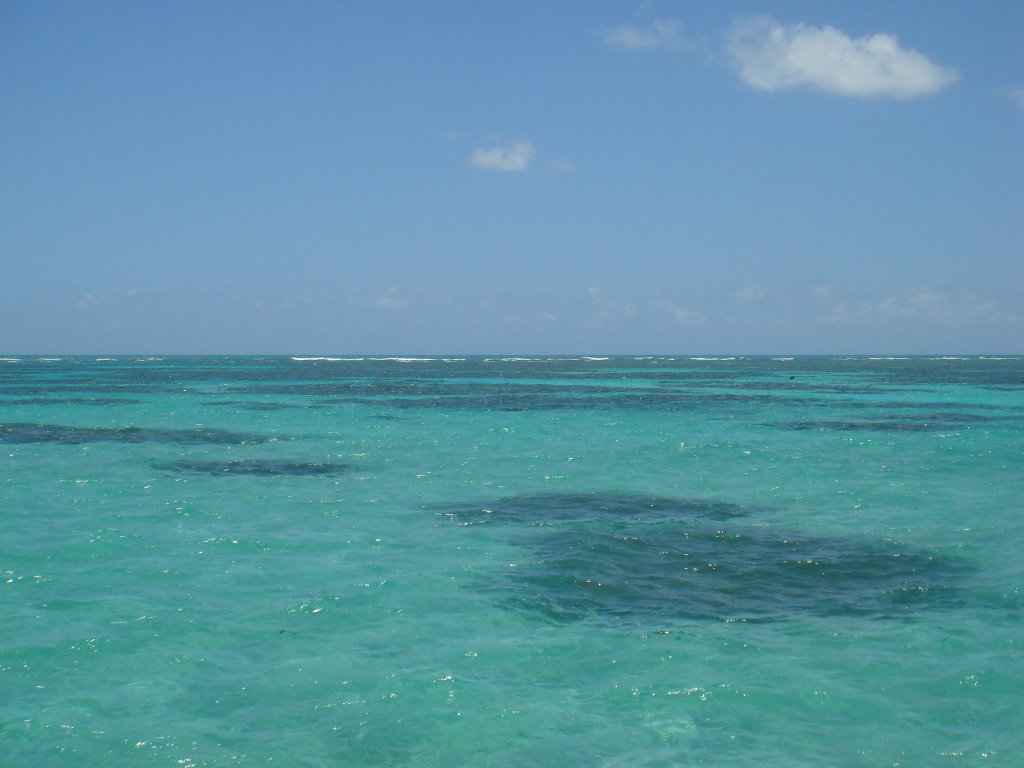 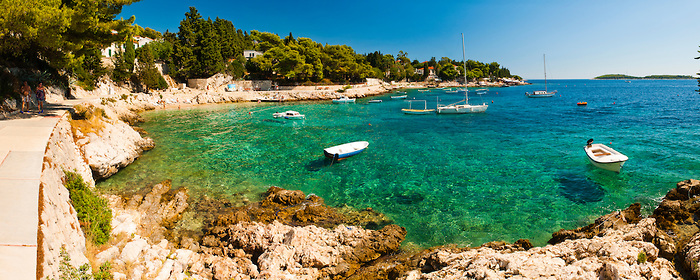 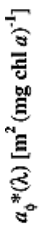 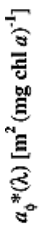 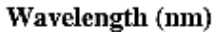 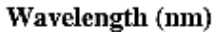 Retirado de Babin et al., 2003. Exemplos da absorção do espectro (linhas sólidas) para cada região investigada. As linhas pontilhadas são estatísticas retiradas de  Bricaud et al. (1995) para efeitos de comparação.
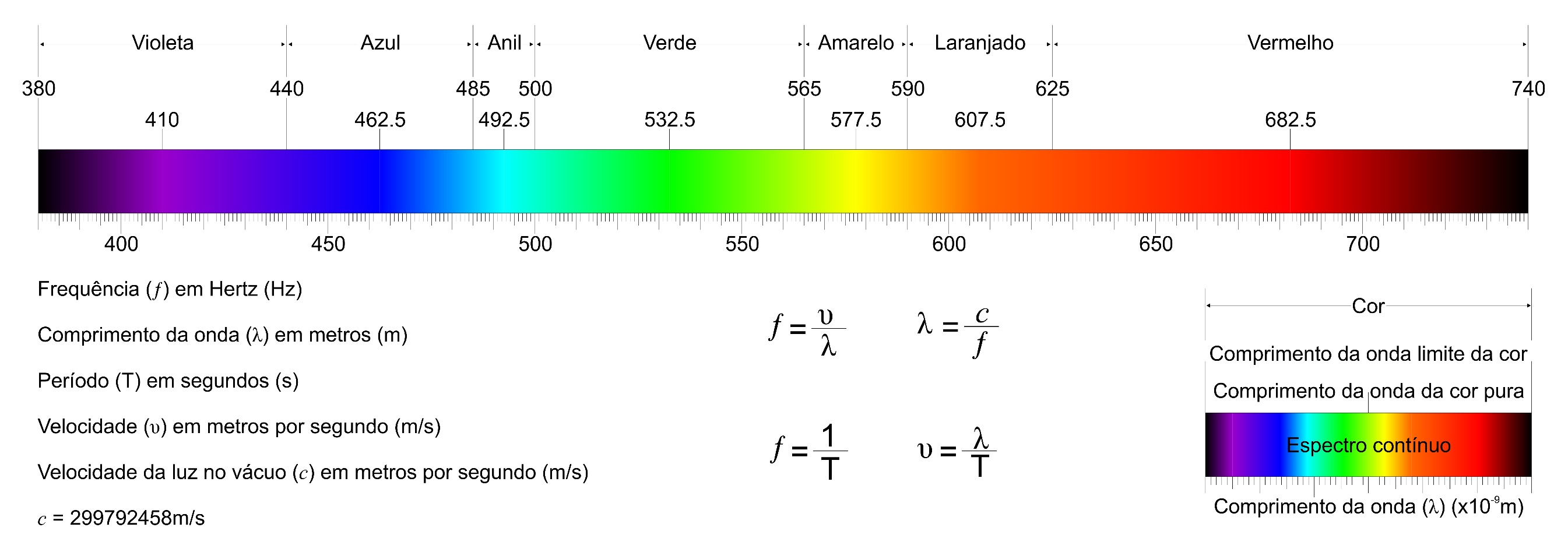 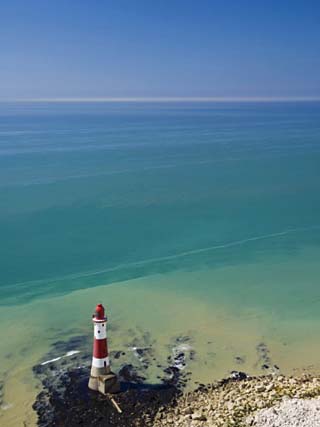 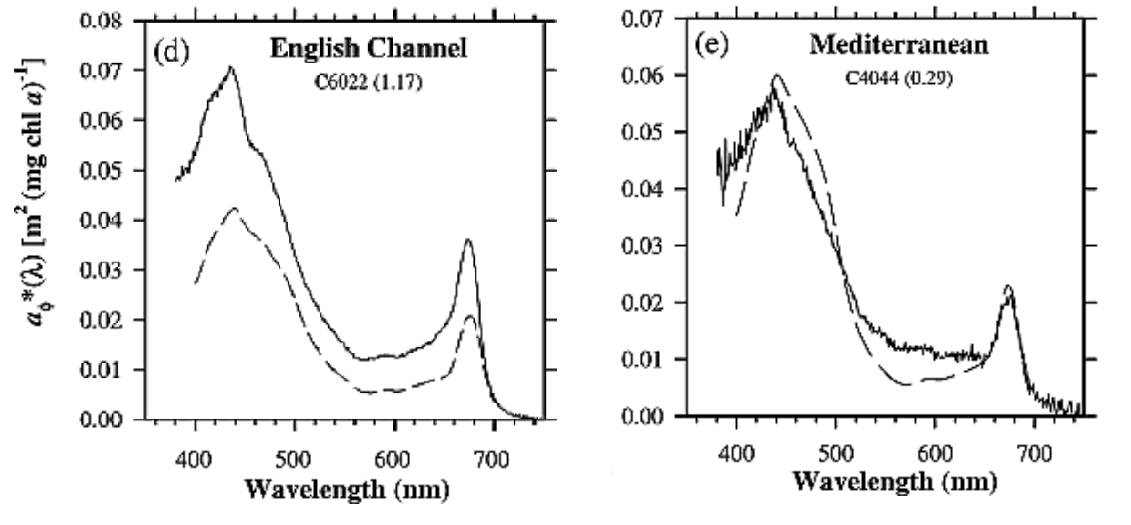 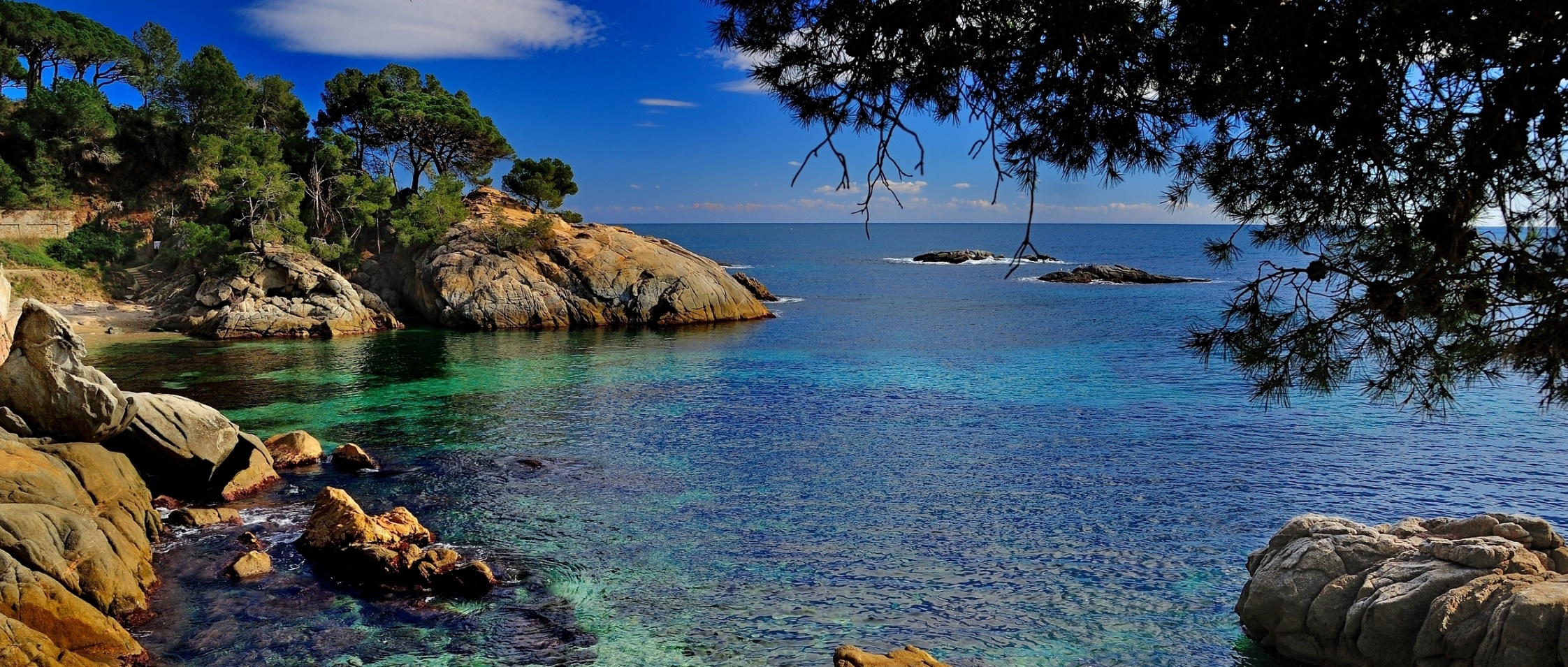 Retirado de Babin et al., 2003. Exemplos da absorção do espectro (linhas sólidas) para cada região investigada. As linhas pontilhadas são estatísticas retiradas de  Bricaud et al. (1995) para efeitos de comparação.
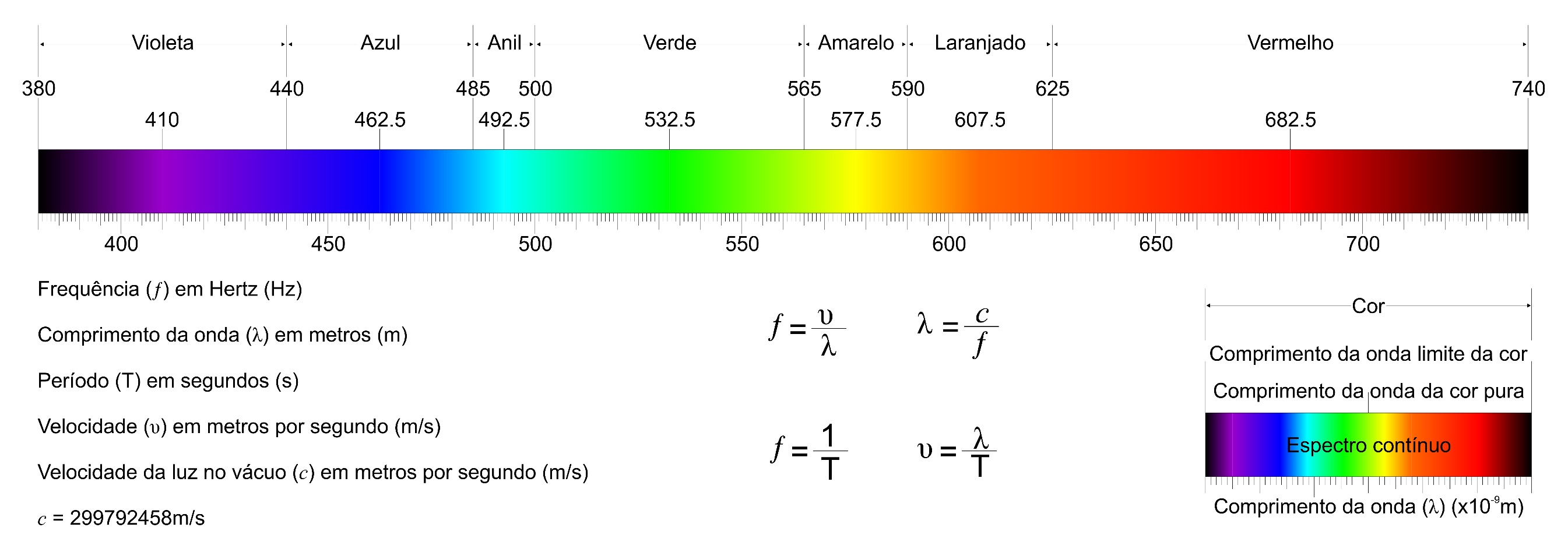 Referências
BRICAUD, A.; MOREL, A; PRIEUR,L. Absorption by dissolved organic matter of the sea (yellow substance) in the UV and visible domains. Limnology and Oceanography, s.l., v. 26, n.1, p. 43-53, 1981. 

OLIVEIRA, L. F. C. Eletroscopia Molecular. Cadernos Temáticos de Química Nova na Escola, Nº 4, Maio, 2001. Disponível em: <http://qnesc.sbq.org.br/online/cadernos/04/espect.pdf/>. Acessado em: 19 de set. 2016.

WOZNIAK, B.; DERA, J. Light Absortion in Sea Water. Nova Iorque: Springer, 2007. 452 p.

WOZNIAK B., DERA J., FICEK D., MAJCHROWSKI R., KACZMAREK S., OSTROWSKA M., KOBLENTZ-MISHKE O. I. Modelling the influence of photo- and chromatic - acclimation on the absorption properties of marine phytoplankton, Ocean Optics Conference, Kailua-Kona, Hawaii, USA, 10-13 November 1998.